KIELI I
JOULUKALENTERI 
SEKAHARJOITUKSIA
KYSY KURSSIKAVERILTA
HARJOITUS 1 – Täydennä verbit.
Eilen  ______(tapahtua) jotain outoa. Päiväni _____  (alkaa) aivan tavallisesti: minä ________ (laittaa) aamupalaa, ______ (juoda) kahvia ja _____(lukea) lehden. Mutta juuri kun ______ aioin (aikoa) lähteä työhön, joku  ________ (koputtaa) oveen. Minä  _______(mennä) yöpuvussa ovelle ja  _____ (avata) sen. Ovella ______ (seisoa) vanha, vieras nainen. "Saanko tulla sisään?" nainen _______ (pyytää). "Millaista asiaa teillä on", minä ________ (kysyä) kohteliaasti. "Pian kuulet", nainen _______ (vastata) salaperäisesti. Hän ________ (astua) sisään ja  ________(istua) keittiön pöydän ääreen. Minä _______  (tarjota) naiselle kahvia. Hän ______ (odottaa), kunnes kahvi _______  (olla) valmista, ja sitten hän _______  (kertoa) tarinansa. Minkä uskomattoman tarinan minä ______ (saada) kuulla!
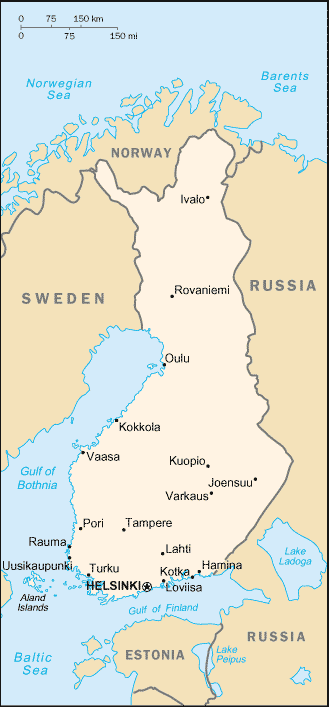 HARJOITUS 2
MALLI: 
Missä Helsinki on?
Helsinki on Etelä-Suomessa.
Onko Oulu etälässä?
Ei ole, Oulu on pohjoisessa.
…
HARJOITUS 3 – Lisää JOKA-pronomini
1. Se mies, ______ kävi täällä eilen, on vanha työkaverini. 
2. Hän meni naimisiin erään naisen kanssa, _____hän tutustui viime vuonna.
3. Tämä nainen, ______ hän piti kovasti, oli suomalainen. 
4. Nainen, _____ oli jo 4 lasta, oli hyvin iloinen ja energinen. 
5. Talo, _______ he asuvat, sijaitsee kauniilla paikalla.
6. Metsä, ________ lapset rakastavat, on hyvin kaunis. 
7. Metsässä on pieni lampi (lamme-/lampe-), ______ on kiva uida. 
8. Koulu, _______ he menevät joka aamu, on aika lähellä.  
9. Kirjasto, _______ he käyvät usein, on koulun vieressä.
10. Pöytä, _________on paljon kirjoja, on pyöreä.
JOULUKALENTERI
Pikkutontun matkassa - tontun lakki on kadonnut, ja mitä siitä seuraakaan...: 
https://papunet.net/_pelit/joulukalenteri-2011/

KOTITEHTÄVÄ:
Lukekaa pikkutontun  tarinat luukut 1-8. Keskustelemme asiasta taas keskiviikkona.